Mobility Pack 02-02-2022
Manuele ingave van de landcode bij elke grensoverschrijding
Grens of eerstvolgende mogelijke stopplaats
Voertuig in stilstand
Nooit op pechstroken !


Saisie manuelle avec chaque passage de la frontière 
A la frontière même, sinon le premier parking possible 
Véhicule à l’arret
Jamais sur la B.A.U !
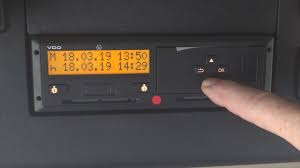 TEE GROUP      DRIVERS - ACADEMY
How to VDO
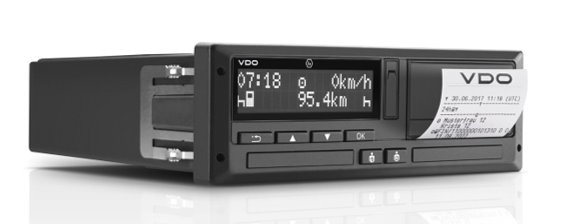 VDO – 3.0 + 4.0
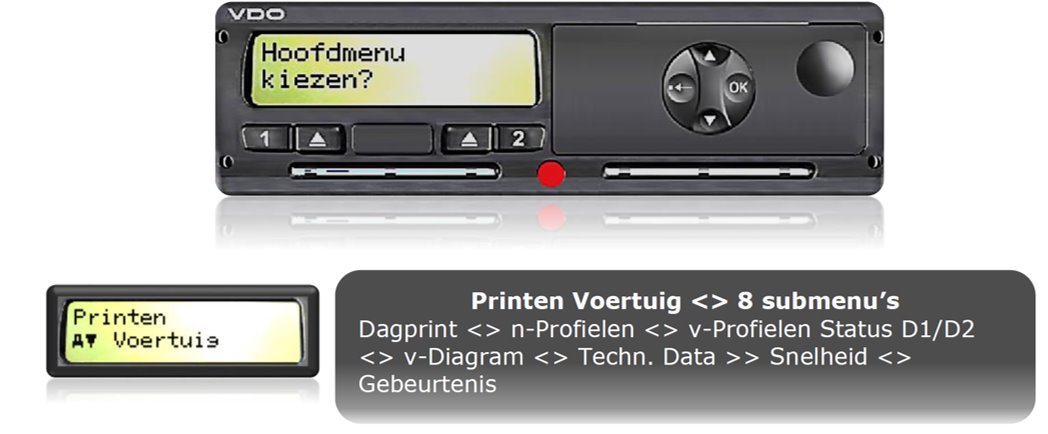 1. Start   = 1 x “OK”  = Hoofdmenu / Menu Principal
2. Selecteer “Invoer bestuurder 1”
Begin land is grensoverschrijding 
Bevestigen met “OK”
Terugkeren naar beginscherm
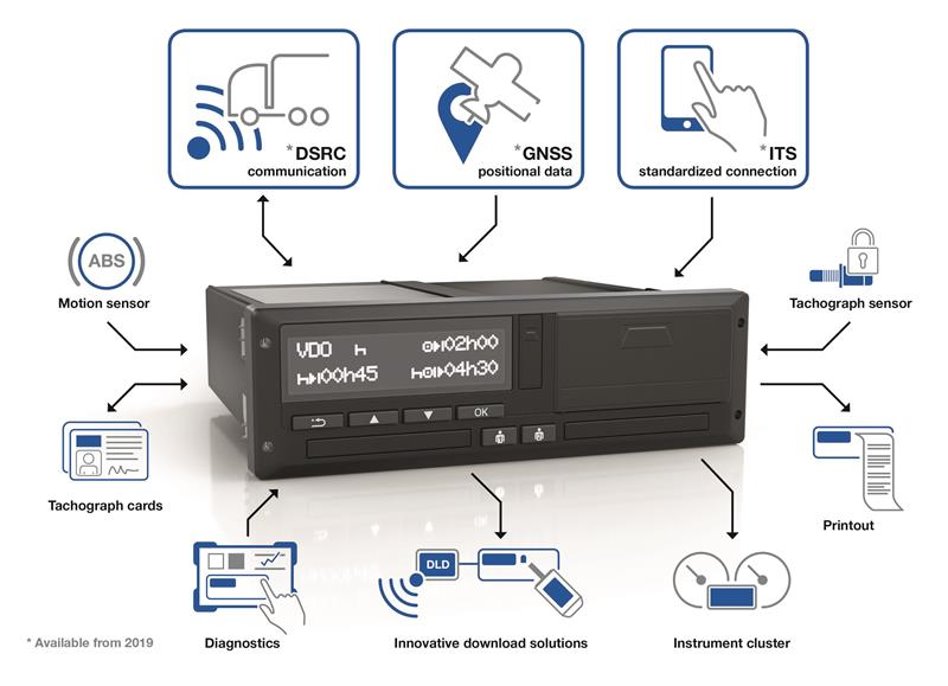 2. Selectionez ”Entree conducteur 1”
Début pays = franchir la frontière
Confirmer avec“OK”
Retour a l’ecran habituelle
How to Stoneridge
Stoneridge Exact SE5000 Connekt
Pijltjestoesten gebruiken 
Optie “PLAATSEN”
“beginplaats  + land selecteren”
Bevestigen met “OK”
Terug naar begin scherm
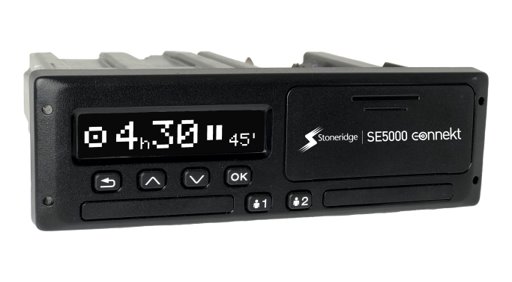 2. Selectionez ”Entree conducteur 1”
Début pays = franchir la frontière
Confirmer avec“OK”
Retour a l’ecran habituelle
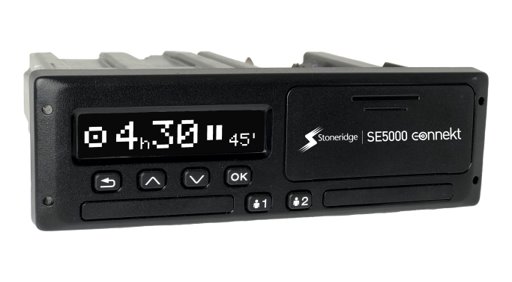 TEE GROUP      DRIVERS - ACADEMY